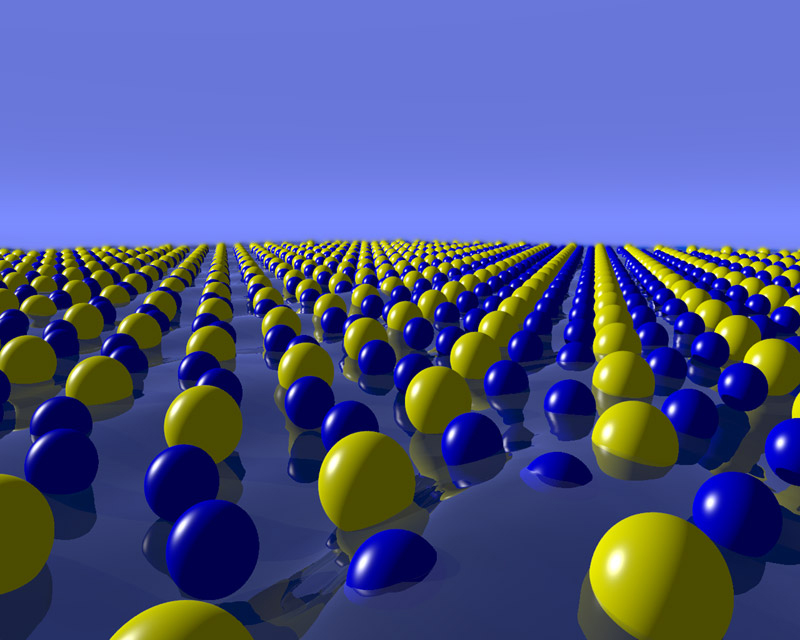 Lattice DynamicsPlays an important role for anything not at low temperature – like most things on Earth
[Speaker Notes: In past, class ran a little short and is pretty math heavy. Maybe break up with fire eating demo? Recently added second velocity discussion so that may eat up the remaining extra time.]
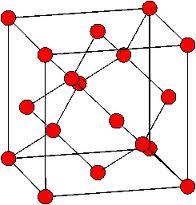 Objectives
By the end of today you should be able to:

Apply the equations of motion to 1D systems with one or more atoms in the basis
Expand 1D model into 2 and 3 dimensions
Analyze the dispersion curves for real crystals
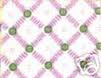 > interatomic spacing
continuum approach fails
[Speaker Notes: It is only by considering these quantized phonons that we can finally get an accurate calculation for specific heat (which we will discuss more after a few classes)]
> interatomic spacing
continuum approach fails
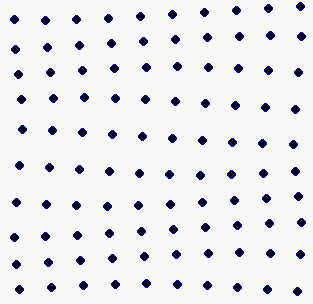 phonons
vibrational modes quantized
[Speaker Notes: It is only by considering these quantized phonons that we can finally get an accurate calculation for specific heat (which we will discuss more after a few classes)]
> interatomic spacing
continuum approach fails
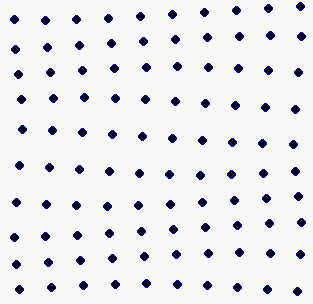 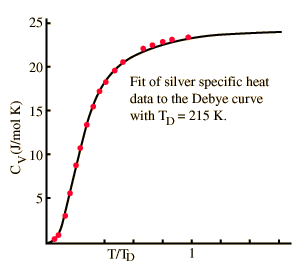 phonons
vibrational modes quantized
Phonons are responsible for the majority of the thermal capacity of solids (a later lecture). 

Also important for electrical conductivity
[Speaker Notes: It is only by considering these quantized phonons that we can finally get an accurate calculation for specific heat (which we will discuss more after a few classes)]
Vibrational Modes of a Monatomic Lattice
Linear chain:
Remember: two coupled harmonic oscillators
Anti-symmetric mode
Symmetric mode
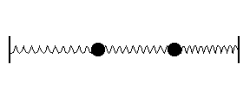 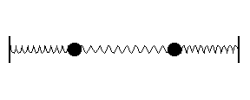 Superposition of normal modes
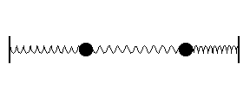 When you have two masses, you have two modes. 
But, we have lots of atoms in our crystal!
Start with 1D
a
un+1
un+1
un-2
un-2
un-1
un-1
un+2
un+2
un
generalization
Infinite linear chain
?
How to derive the equation of motion in the harmonic approximation
n
n-2
n-1
n+1
n+2
C
un
fixed
a
un+1
un+1
un-2
un-2
un-1
un-1
un+2
un+2
un
generalization
Infinite linear chain
?
How to derive the equation of motion in the harmonic approximation
n
n-2
n-1
n+1
n+2
C
un
fixed
a
un+1
un+1
un-2
un-2
un-1
un-1
un+2
un+2
un
generalization
Infinite linear chain
?
How to derive the equation of motion in the harmonic approximation
n
n-2
n-1
n+1
n+2
C
un
fixed
a
un+1
un+1
un-2
un-2
un-1
un-1
un+2
un+2
un
generalization
Infinite linear chain
?
How to derive the equation of motion in the harmonic approximation
n
n-2
n-1
n+1
n+2
C
un
fixed
n
n
Total force driving atom n back to equilibrium
n
n
Total force driving atom n back to equilibrium
equation of motion
n
n
Total force driving atom n back to equilibrium
equation of motion
Old solution for continuous wave equation was		.  Use similar?
n
n
Total force driving atom n back to equilibrium
equation of motion
Old solution for continuous wave equation was		.  Use similar?
?
Let us try!
approach for linear chain
n
n
Total force driving atom n back to equilibrium
equation of motion
Old solution for continuous wave equation was		.  Use similar?
?
Let us try!
approach for linear chain
n
n
Total force driving atom n back to equilibrium
equation of motion
Old solution for continuous wave equation was		.  Use similar?
?
Let us try!
approach for linear chain
,
n
n
Total force driving atom n back to equilibrium
equation of motion
Old solution for continuous wave equation was		.  Use similar?
?
Let us try!
approach for linear chain
,
,
n
n
Total force driving atom n back to equilibrium
equation of motion
Old solution for continuous wave equation was		.  Use similar?
?
Let us try!
approach for linear chain
,
,
n
n
Total force driving atom n back to equilibrium
equation of motion
Old solution for continuous wave equation was		.  Use similar?
?
Let us try!
approach for linear chain
,
,
n
n
Total force driving atom n back to equilibrium
equation of motion
Old solution for continuous wave equation was		.  Use similar?
?
Let us try!
approach for linear chain
,
,
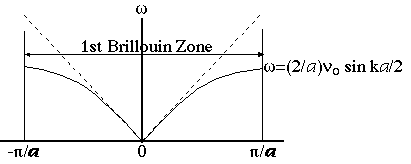 Note: here pictures of transversal waves
although calculation for the longitudinal case
k
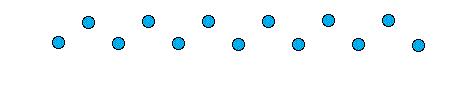 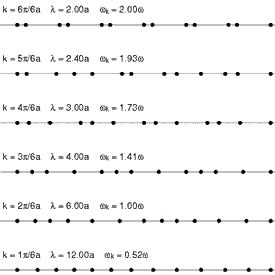 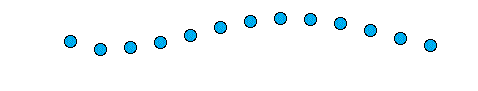 Continuum limit of acoustic waves:
Technically, only have longitudinal modes in 1D 
(but transverse easier to see what’s happening)
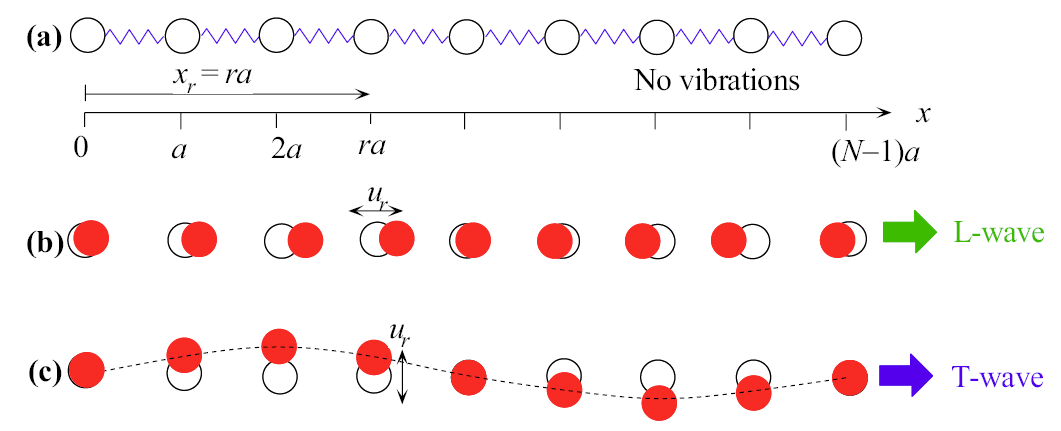 x = na
un
un
(a) Chain of atoms in the absence of vibrations.
[Speaker Notes: Will need to trim out some of this but wait until see how much we get through in prior lecture]
Technically, only have longitudinal modes in 1D 
(but transverse easier to see what’s happening)
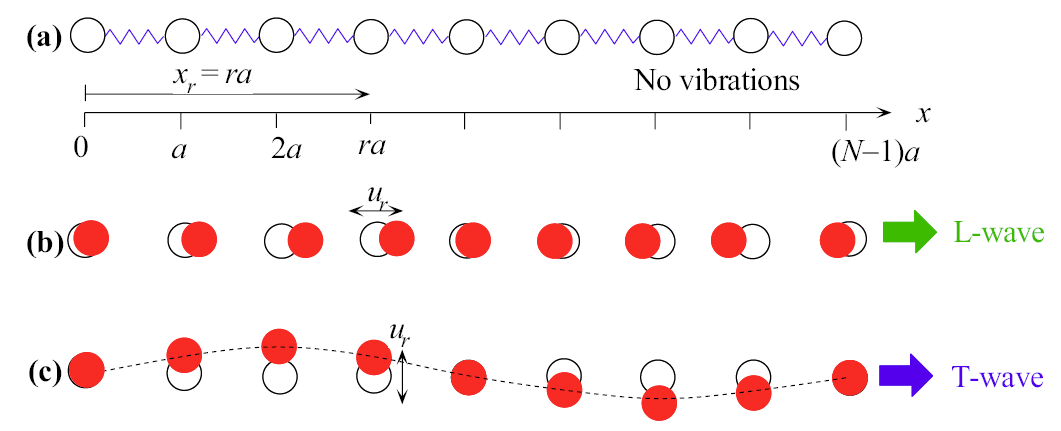 x = na
un
un
(a) Chain of atoms in the absence of vibrations.


(c) A transverse (T) wave traveling along x. Atomic displacements (un) are perpendicular to the x axis. 
(b) and (c) are snapshots at one instant.
[Speaker Notes: Will need to trim out some of this but wait until see how much we get through in prior lecture]
Technically, only have longitudinal modes in 1D 
(but transverse easier to see what’s happening)
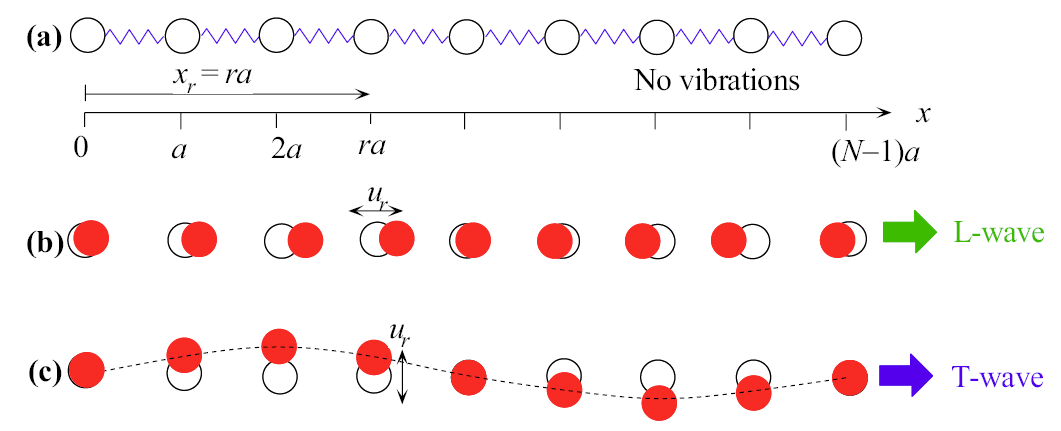 x = na
un
un
(a) Chain of atoms in the absence of vibrations.
(b) Coupled atomic vibrations generate a traveling longitudinal (L) wave along x. Atomic displacements (un) are parallel to x.
(c) A transverse (T) wave traveling along x. Atomic displacements (un) are perpendicular to the x axis. 
(b) and (c) are snapshots at one instant.
[Speaker Notes: Will need to trim out some of this but wait until see how much we get through in prior lecture]
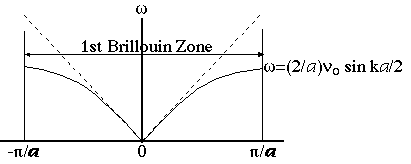 k
Region
is called
first Brillouin zone
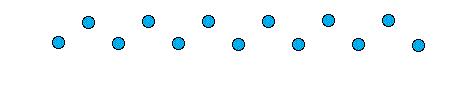 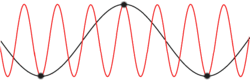 Slope at boundary?
Results in same motion of the atoms
Arbitrary origin
What was the slope equal to for low k?
, here h=1
1-dim. reciprocal
lattice vector
Same as before!
Means we only have to consider a small range of k values rather than all possible wavelengths!
[Speaker Notes: Repeats because the origin is arbitrary.
I improved this a bit. Did the class flow better in this section this time? 
At low k, slope is sound velocity, propagation speed of phonons. What does it mean that it goes to zero at boundary?]
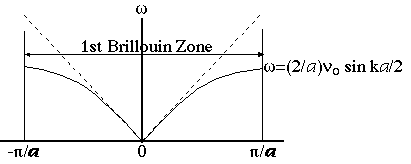 k
What is going on at the edge of the Brillouin zone?
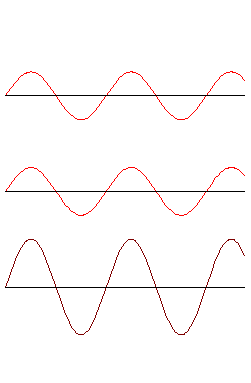 Equivalent to a Bragg reflection of x-rays.
When the Bragg condition is satisfied, the wave does not travel but reflects back and forth forming a standing wave.
[Speaker Notes: What if you subtracted the waves?]
a
un+1
un+1
un-2
un-2
un-1
un-1
un+2
un+2
un
What if we had more than nearest neighbor interactions?
?
How to derive the equation of motion in the harmonic approximation
n
n-2
n-1
n+1
n+2
C
un
fixed
[Speaker Notes: Metals can have interactions as far away as 20th nearest neighbors! Remember that metals aren’t very localized unlike covalent and ionic systems. 
Same solution should be fine.]